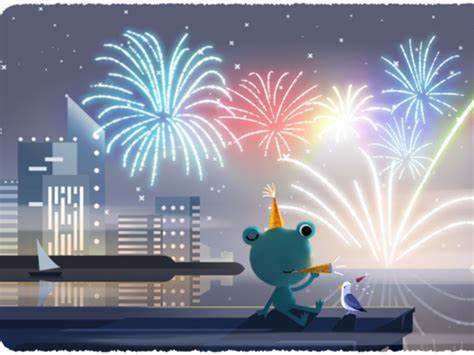 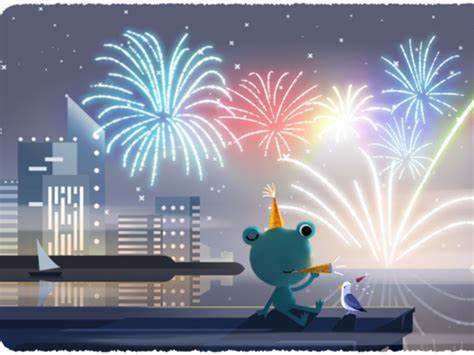 AI Politics and Ethical and Societal Aspects of AI
Will cover:
Ethics for AI
Societal Aspects of AI
AI Politics 
AI Education 
How do we shape the Future of AI 
Will show a lot of videos and then discuss the videos when discussing this subject/ lectures.
There will be several discussions and your input is appreciated! Please be not shy to voice you opinion; everybody want to hear it! 
We will start this topic by watching and discussing 3 videos which center on Ethics of AI.
Next, we will watch a 15 minute video about AI’s impact on making jobs obsolete and will discuss the implications of that:
How can you prepare yourself for that
If we work less is this really that “bad”: we could do a lot of other things. 
On April 3 or 10, we watch parts of a German video that covers newer developments in AI: such as fake news; AI education in China; AI and weapons systems. Moreover, potential GHC presentations.
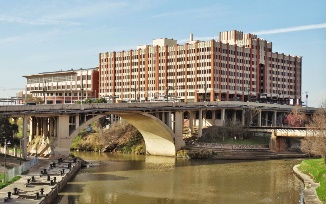 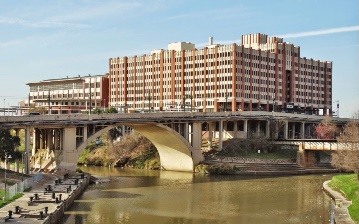 Ethics
“Ethics or moral philosophy is a branch of philosophy that "involves systematizing, defending, and recommending concepts of right and wrong behavior“ (Wikipedia)  
“Ethics is based on well-founded standards of right and wrong that prescribe what humans ought to do, usually in terms of rights, obligations, benefits to society, fairness, or specific virtues” (Markkulla Center, UC Santa Clara)

Next, we will, watch and discuss 3-4 videos which focus on this topic!!
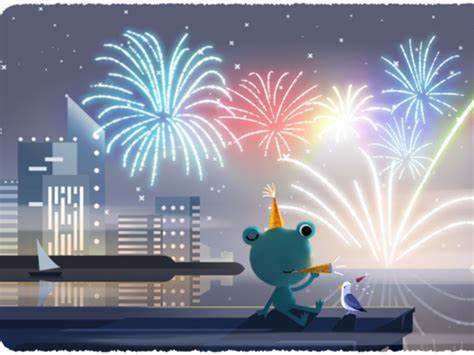 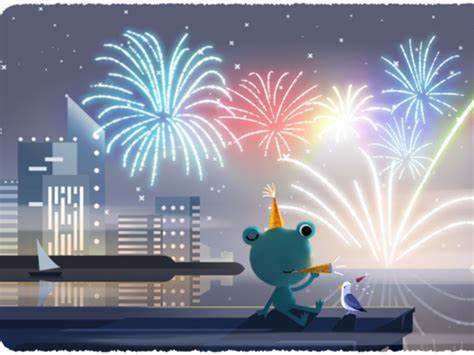 Videos and Websites Conc. Ethics
Ethics & AI: Privacy & the Future of Work - Bing video
Algorithmic Bias and Fairness: Crash Course AI #18 - Bing video (centers on Bias and Fairness,
Watch first 6 minutes today, and the remainder of the video on April 3 or 10! )
Executive Order on the Safe, Secure, and Trustworthy Development and Use of Artificial Intelligence | The White House 
EU Legislation in Progress: EPRS_BRI(2021)698792_EN.pdf (europa.eu)
Evidence for Importance of Ethics for AI: Ethics of Artificial Intelligence | UNESCO
6 big ethical questions about the future of AI | Genevieve Bell - Bing video ( not shown)
Educational Efforts: MIT to Spend $1 Billion on Program to Study AI Ethics | PCMag
Bing Videos  (probably will  still show this one!)
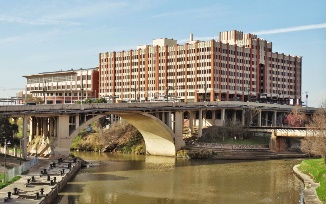 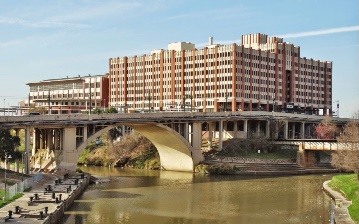 Some AI Ethical Questions
AI ethical questions are questions that address the moral, social, and political implications of new technologies1. Some of the common AI ethical questions are123:

How do we protect privacy and prevent surveillance abuse by AI systems?
How do we prevent bias and discrimination by AI systems?
How do we ensure human judgment and accountability in AI systems?
How do we distribute the wealth and opportunities created by AI systems?
How do we deal with the impact of AI systems on human behaviour and interaction?
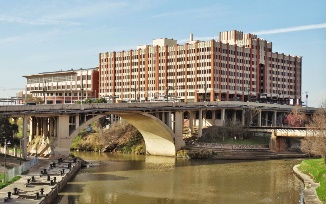 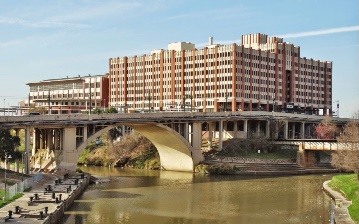 Ethics for AI Video Questions
Is it okay to use AI system that cannot explain how they make their decisions. 
How do make AI system accountable?
Not today, maybe later: How do we prevent AI systems from discriminating?
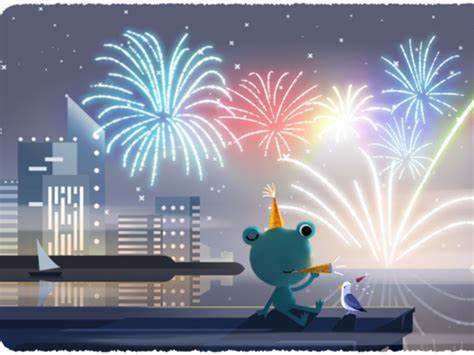 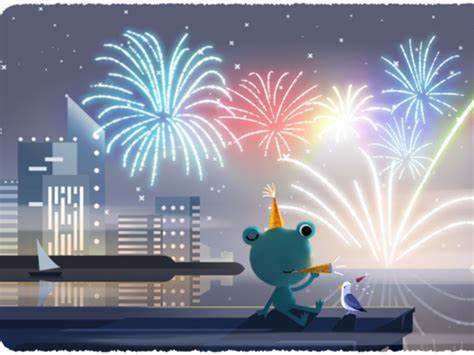 News April 3, 2024
Task 5 (Diffusion Models) and Task 6 (Write an Essay about Societal/Ethical Aspects of AI; more on that task next week). 
Optional GHC Topics: Ethics for AI (respond by tomorrow, if you are interested; to be presented April 10 or 17! 2. The Battle for Generative AI Dominance (April 24); respond by Sunday!
Today’s Topics:
GHC Presentations Groups J and K
Watch Video “Human do not need to Apply” (>6 million views)
Longer Discussion of the video 
Watch Video about AI Education in China
Brief Discussion about this video Some Examples of AI Ethics Questions
Brief Discussion of 2 of those Questions (intended to happen next week; as there is a potential GHC presentation and discussion on this topic)
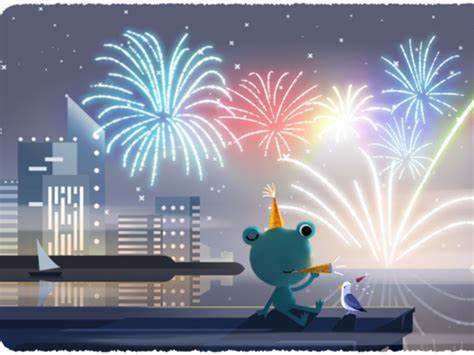 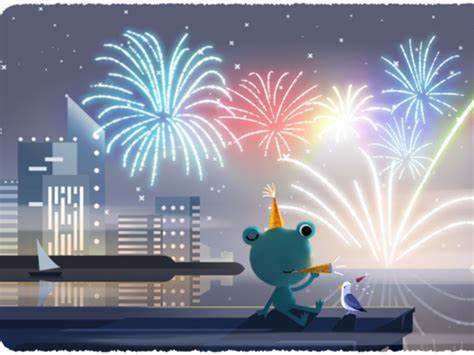 Societal Impact of AI
Humans Need Not Apply - YouTube
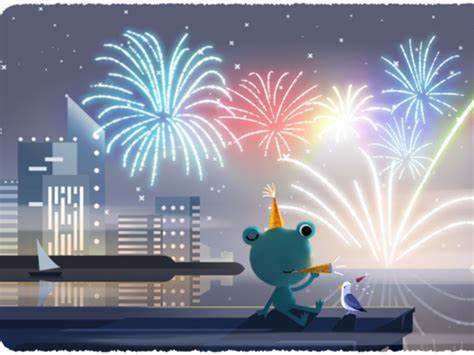 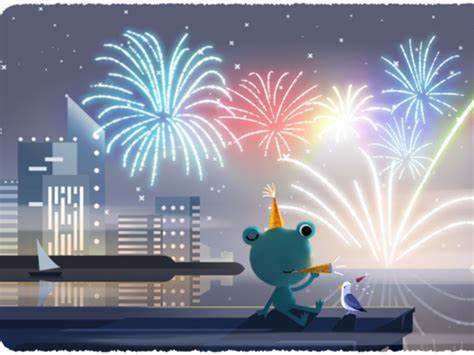 ‘Human Do not need to Apply’ Video
What did you learn from watching the 15-minute video?
First Wave: Reduce Physical Labor; first horses and dump robots e.g. in car assembly; e.g. horses lost their job
Second Wave: Softbots which use AI and machine learning
They teach themselves 
Softbots are coming for your jobs and are already answering phones…
If you believe your job is safe think twice!
Second Wave: Intelligent Agents which take your job; examples:
Self-driving cars
Watson as a doctor
Report writing agents
Automation is inevitable
What should you as a student do to make it less likely to suffer the same fate as horses around 1910…?
As automation reduces the work humans have to do, what should human do with the extra available time? Is this a good or bad development?
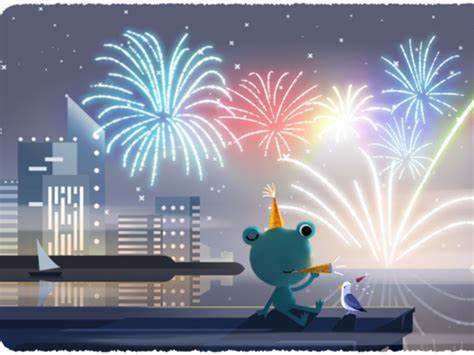 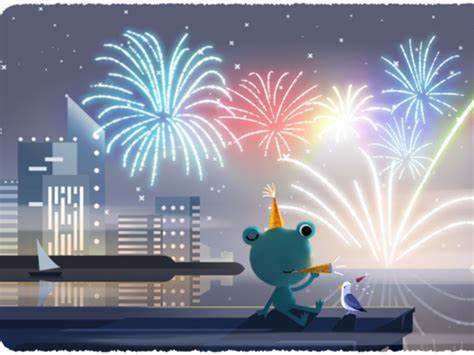 Discussion Questions‘Human Do not need to Apply’ Video
How should you prepare yourself not be the horses who lost their job around 1910 in the next 20 years? 
    …Raj Reddy Input
Automation driven by AI makes it possible that humans need to work less? 
IIs having more time good or bad? 
f you had to work 25 hours instead of 45 hours; what would you do with the gained time? 
How do we distribute the “needed work” fairly? 
  How do we deal with the problems arising from having teams of humans and intelligent AI systems solving the problems of our society? 
What rights (if any) should artificial intelligent Systems have?
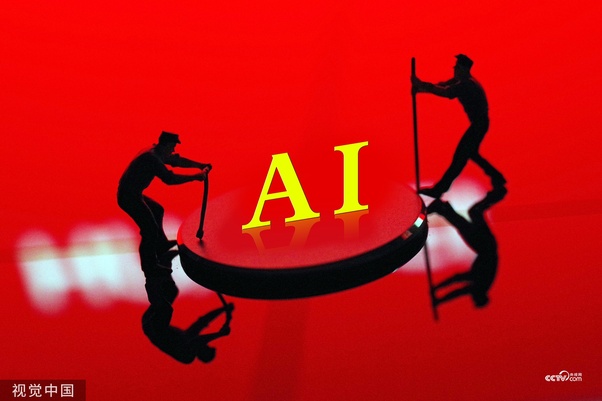 April 12: China Number One in AI in 2030??Presented by GHC-Group N
The talk could also address how AI is embedded
into China’s National Security and Economy Understanding China's AI Strategy | Center for a New American Security (en-US) (cnas.org)
Into China’s Education System optional
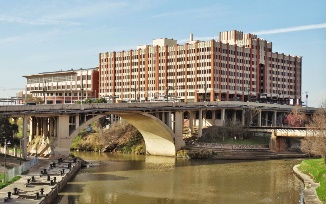 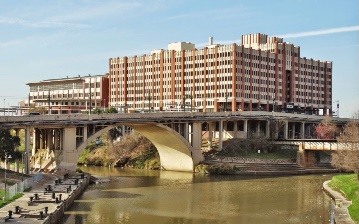 Schwarzman College of Computing
Let us discuss: MIT Stephen A. Schwarzman College of Computing < MIT
MIT’s new College of computing centers on AI, computing in general (not only on computer science) and the societal and ethical aspects of computing/AI and is very multi-disciplinary  (Dr. Eick’s understanding)
Comment on this new development? 
What should UH do?
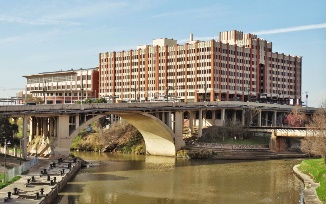 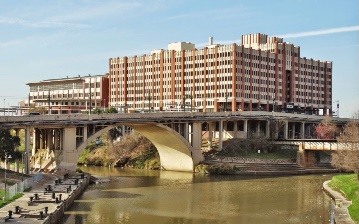 AI in Social Media and Fake News
Are Social Media Companies, such as Facebook (FB), useful to Mankind? Do the bad things they do with respect to fake news outweight some positive things they provide. We take a vote F2F and online: FB bad (), FB neutral (), FB good ()
Should we regulate Social Media Companies?
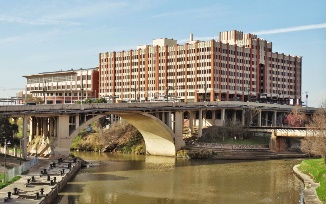 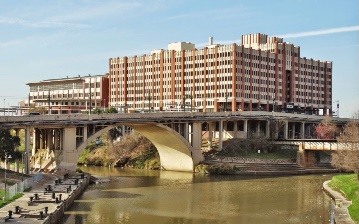 AI for “Good”
What did you find interesting about this video?
Software will be written by Software e.g. machine learning 
What ethical rules should a self-driving car follow?
Understand Bad Things AI system might do upfront
AI systems need a separate module for ethics; how can such a module be written?
To make things more challenging there are many different aspects of an ethical AI system.
Might or might not have time to show this video in 2023 but I recommend to watch it:
https://www.youtube.com/watch?v=vgUWKXVvO9Q

9 Ethical Problems Related to AI: Top 9 ethical issues in artificial intelligence | World Economic Forum (weforum.org)
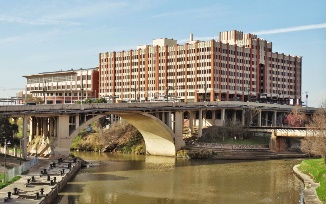 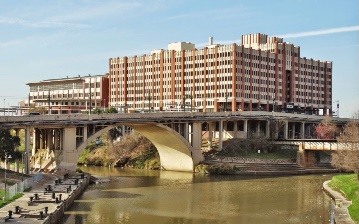 2023: Remaining Topics Covered Ethics/SI AI
Watch 2 more videos centering on Fake News and Autonomous Weapons Systems
Will skip AI and Kids video (lack of time)
Will skip novel education initiatives conc. AI (lack of time)
Will cover new developments in Europe to regulate AI only briefly (but see item 7); for a short overview see: A European approach to artificial intelligence | Shaping Europe’s digital future (europa.eu)  
Task5: will be briefly discussed today and more on April 24 
April 26: GHC Presentation: Fake News and AI 
May 1: GHC Presentation on European AI Ethics Guidelines
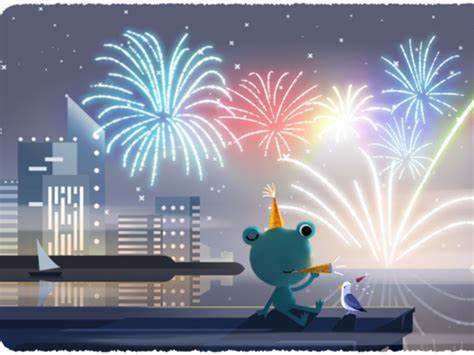 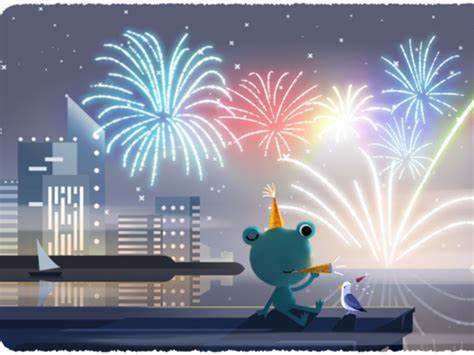 News April 8, 2024
Another Optional GHC Credit Topic: “AI Arms Races”; send Dr. Eick an e-mail by April 10, 10a if you are interested. GHC credit tasks for the 4 remaining groups will be assigned by the end of the day of April 10! 2 groups will present on April 17 and 2 groups will present on April 24! 
Group Project groups with 3 members (due to drops) will be given 2 extra days to complete their task. 
Diffusion Model lecture and lab has been moved to Mo., April 15
Today’s Topics:
Watch Video about AI and particularly AI Education in China
Watch Video about weapon systems
Brief discussion of Task 6 (due on April 20; remark Task5 is due on April 26)
Reasoning in Uncertain Environments
Probability Review
Naïve Bayesian Systems
Potential AI Arms Races GHC Presentation
The Global Race for AI Dominance: Can the US Maintain Its Edge? (newsweek.com)
The AI Arms Race: How Global Powers are Vying for Dominance - AI Technology Reviews
AI arms race: This global index ranks which nations dominate AI development | ZDNET
GHC Task: a. Identify important factors that influence AI dominance b. Assess the state of the race now and in the future c. Lead a Discussion: “What should the United States do to prevent losing AI dominance”.
In case there is no GHC presentation, we will still have a discussion about AI dominance on We., April 17!
Show German AI video part about China: How artificial intelligence is changing our society | DW Documentary - Bing video
 28:10-37:00
AI's Impact on Society (also watch starting 12:19  to 25:00 centering on fake news and autonnomuous weapons but need to skip 38:00 for AI and kids)


 skip due lack of time: A European approach to artificial intelligence | Shaping Europe’s digital future (europa.eu)